RadixSort
My favorite sorting algorithm
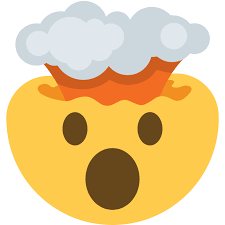 Noncomparison Based Sorting
Most sorting algorithms assume that you have to compare data to sort.
E.g.,
	Is x before y?   (x < y)

Can we sort without having to compare numbers?  
YES!  Woah!
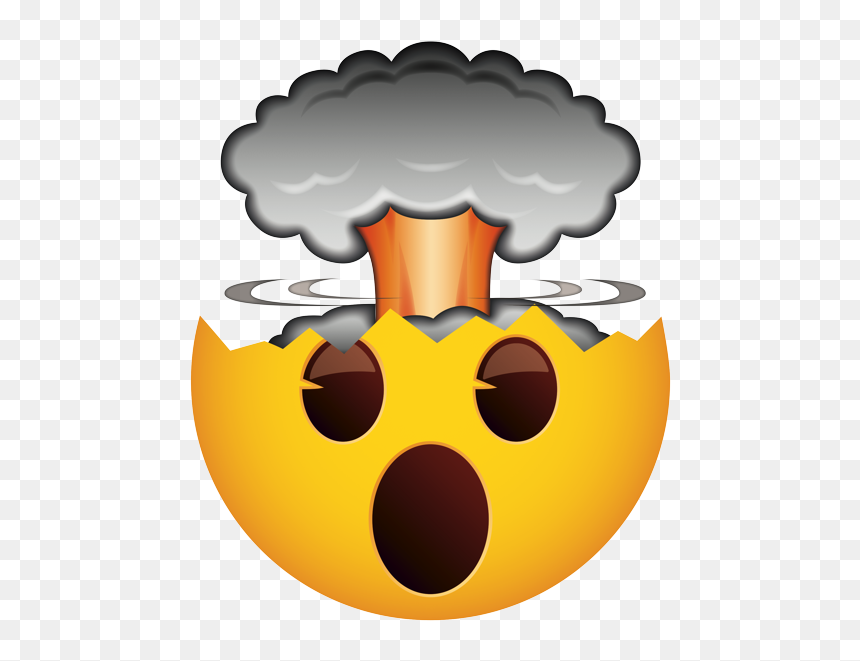 2
You have a set of numbers to sort
Step 1: Make 10 “buckets”: Indices 0 through 9
(an array of size 10, with each index able to hold multiple values 
(maybe linked list, 2-d array?)

Step 2: Go through the numbers.  Using their LEAST SIGNIFICANT DIGIT place each number in the bucket associated with its least significant digit
don’t sort when placing in buckets.  Just shove each number at the end of its bucket list (bucket list… haha)
In other words, the LSD becomes the index into the bucket array
But if two or more numbers end up in the same bucket, just plop the next number with the same LSD at the end of that bucket’s list (don’t sort at all when placing in buckets!)
Step 3: Re-merge the list, and repeat step 2 for the 2nd least significant digit.
Step 4: Keep repeating until we hit the largest number’s most significant digit

Voila!  Sorted list!

(This is easier to see than explain…)
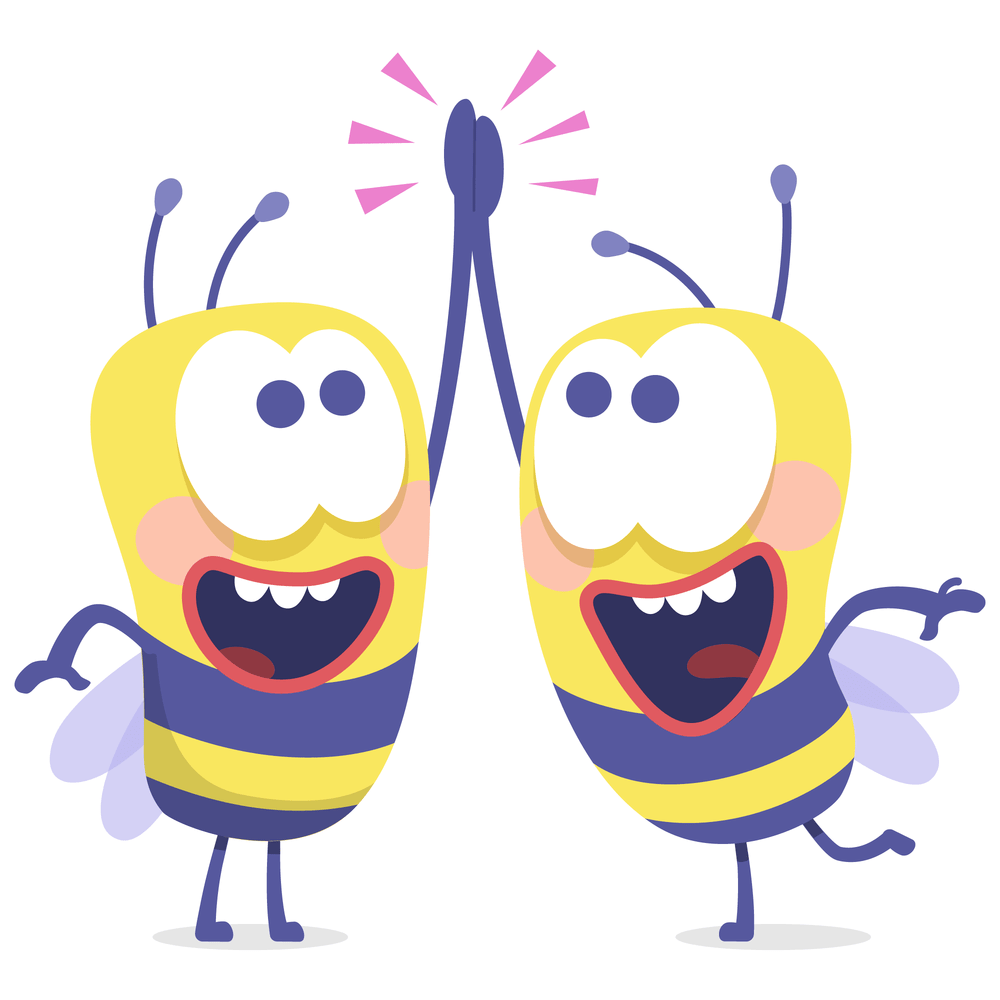 3
Sorting: 344, 328, 402, 624, 188, 614, 202, 16, 12, 8
Bucket array (pass 1): assigning to buckets based on least significant digit!
index
402
344
16
328
624
188
202
8
12
614
Reassembled Array: 402,202,12,344,624,614,16,328,188,8
Bucket array (pass 2): assigning to buckets based on second least significant digit
index
188
344
12
402
624
202
614
328
8
16
Reassembled Array: 402,202,8,12,614,16,624,328,344,188
Bucket array (pass 3): assigning to buckets based on third least significant digit
index
8
188
328
614
202
402
624
344
12
16
Reassembled Array: 8,12,16,188,202,328,344,402,614,624    !!!  3 passes!!!!!   No comparisons!!!   A MIRACLE HAPPENED!!!
Radix Sort (another example!)
Let’s try it: 427, 496, 834, 222, 333, 444, 595, 582, 767, 294
First pass:



Second Pass:


Third Pass:
5
Try: (Remember, pad on the left with 0s)
647, 315, 16, 14,359, 453,203,235

First Pass:
453,203    14    315,235   16    647      359

Second Pass:
203     14,315,16      235   647    453,359

Third Pass:
14,16     203,235   315,359,   453   647
6
Radix Sort Analysis
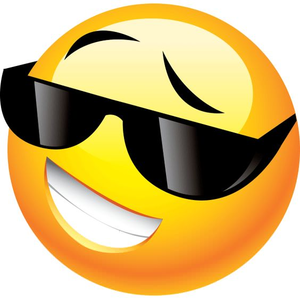 Coolest algorithm ever!!!
The algorithm is non-comparison based
Time Analysis:
Each pass – must go through all n numbers to put each number in the correct bucket
The number of passes depends on the biggest number
We must make a pass for each digit in the largest number
So the total time is O(n*k)
If there are k digits in the largest number
Drawbacks: 
Either:
 implementing – an array of linked lists – isn’t straightforward or
Space – a n x n matrix so we know all the values will fit in each bucket
Also:  
Not great for the following sequence of numbers:
324,766,21,813,962,12,131,32,540,678,323928343982634287632843298428374, 422, 8
(why?)
7
RadixSort:Take-Aways
Coolest algorithm ever!!!
non-comparison based
Place values in buckets based on the value’s digits
Running time: O(n*k)
Where k is the number of digits in the largest number
Good for sorting large numbers
Not great for sorting numbers where one number is significantly greater than all the other numbers